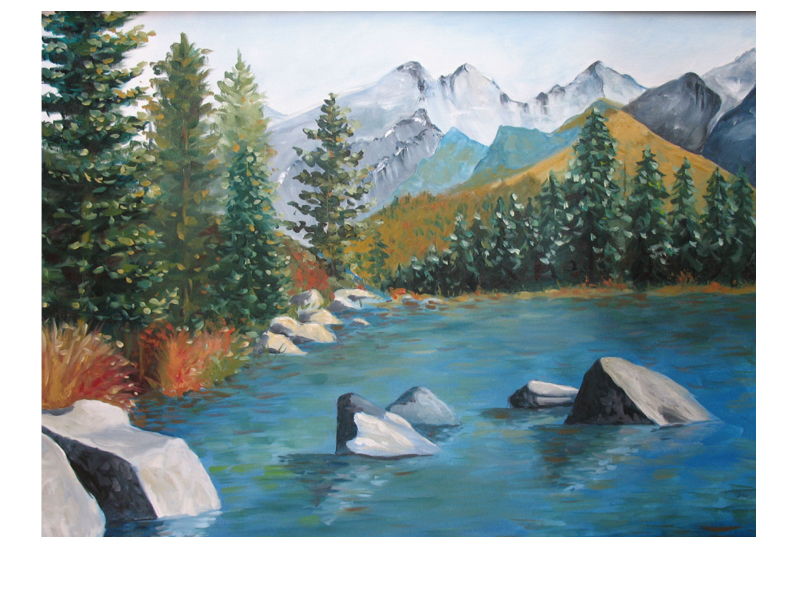 Mentor-PrincipalsApril Webinar
Principal Leadership Academy
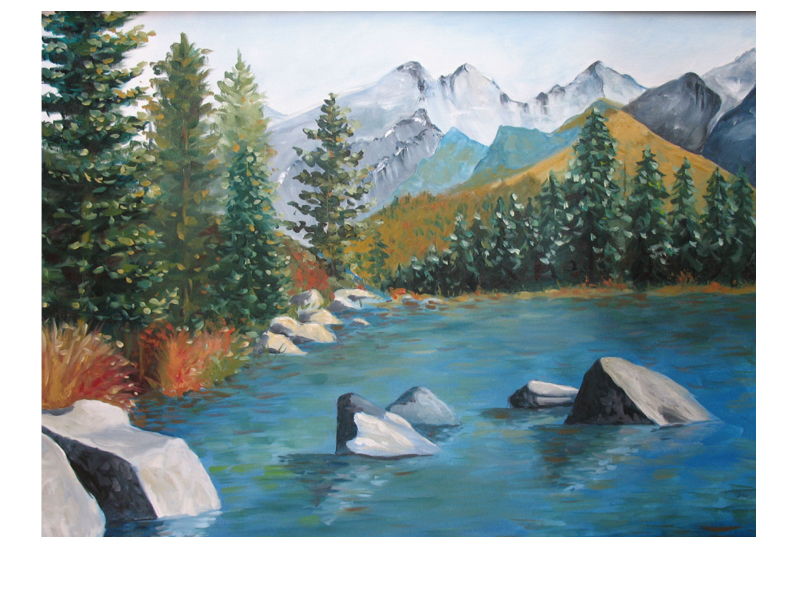 Agenda: Progress Reports
Welcome
Snapshot Progress Reports
Each Principal gives a 3 minute report of PLA progress with:
Rapid Improvement Leader Plan
Leadership Team work with Native Star
Project 2: Common Core (or substitute topic)
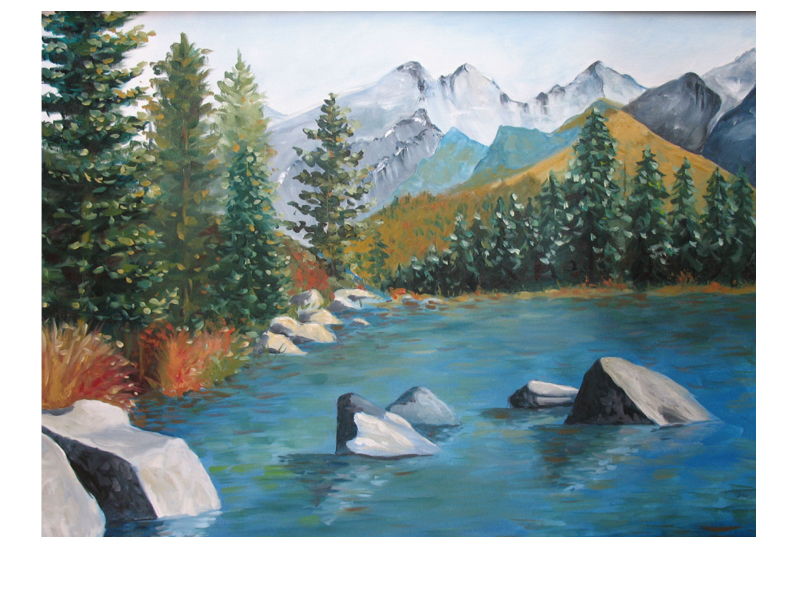 Agenda: Looking Ahead
A Look Ahead to May (10 minutes)
May 15: All PLA work completed and documented in Project Management Tool, Rapid Improvement Leader Tool, Native Star

On May 16, ADI will generate reports from the online tools to prepare a portfolio for each Principal. The Research Team will score the portfolio to determine each Principal’s eligibility for Certification.
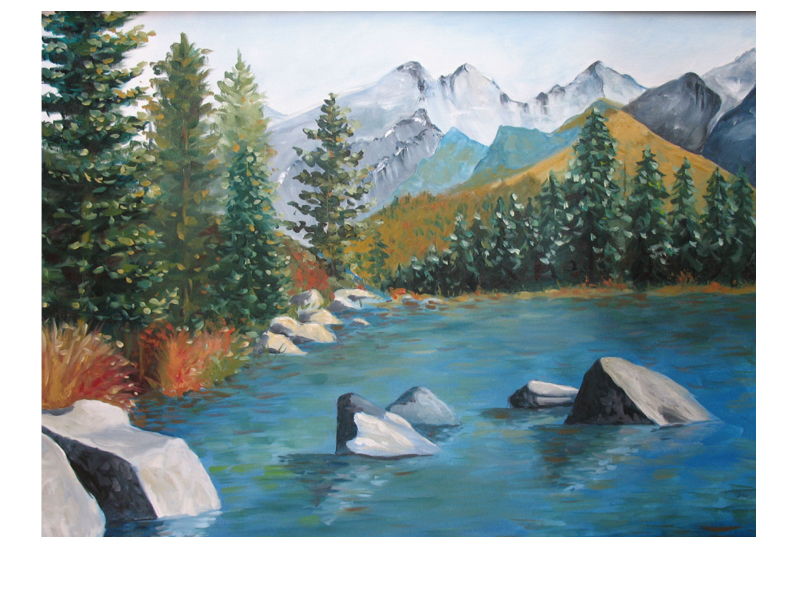 Agenda: Site Visits
What did you learn from the Site Visit? (3 minutes each principal)
From the Mentor
From the classroom observations
From the meetings
Leadership Team
Parents
Teachers
Community members
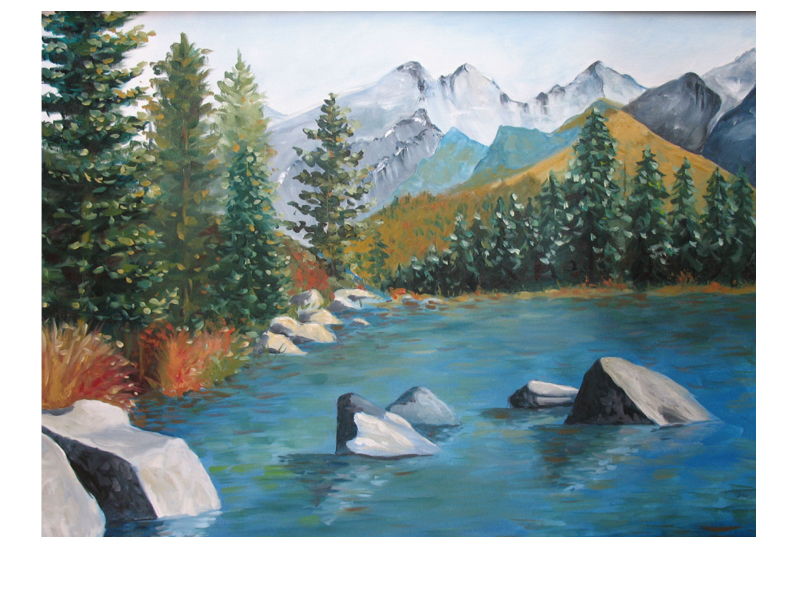 Agenda: Discussion and Reminders
Discussion of Principal reports (Site Visits) and common themes (10 minutes)
Reminder to enter reflections about this webinar in Project Management Tool
Confirm May webinar time and date
Summative Meeting
Confirm location and dates for Summative Meeting
Prepare PPT for 3-minute presentation on Project 1: Culture and Language 
Prepare PPT for 3-minute presentation on Project 2: Common Core (or substitute topic)